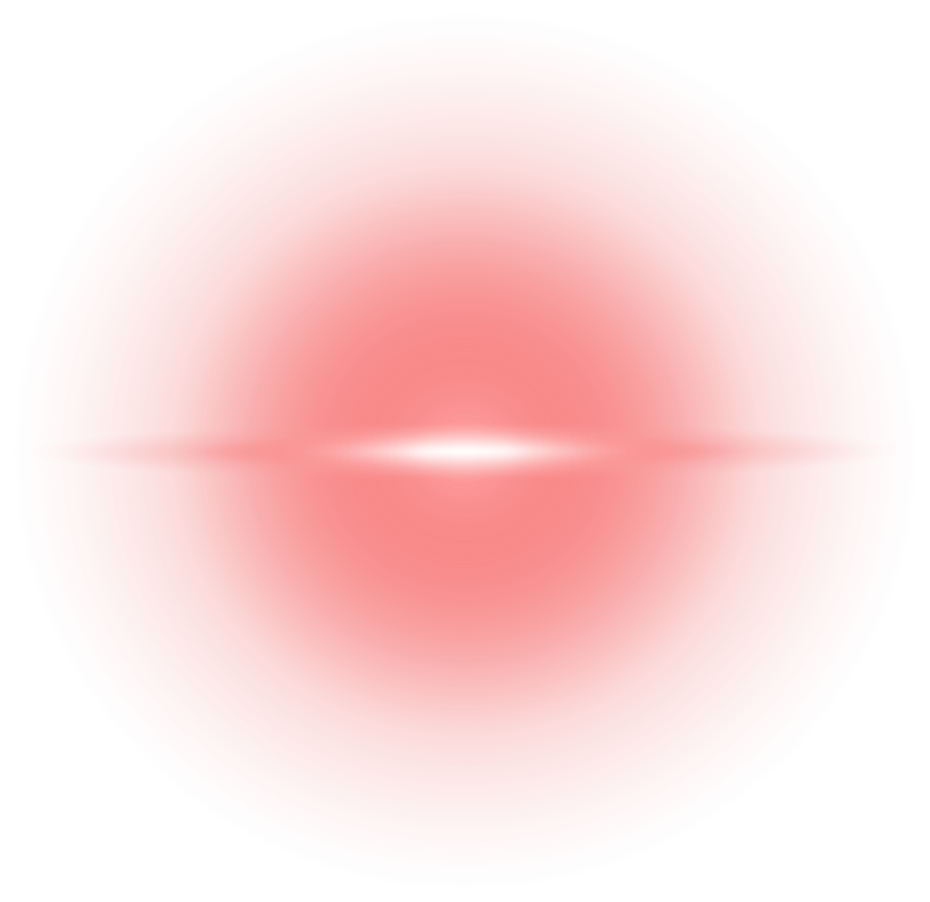 Mega Goal 2.1
Unit 4
TV Aound the World
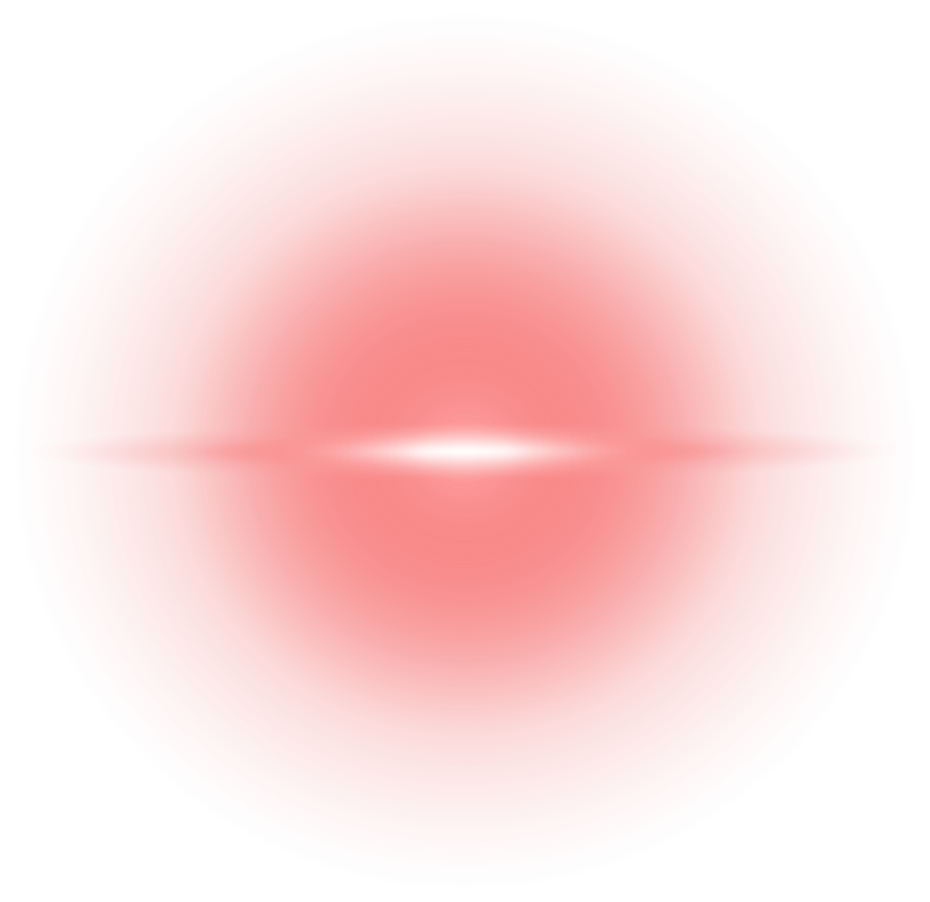 Writing
Done by: Entisar Al-Obaidallah
Lesson Objectives
01
information in a TV film review.
Find
02
Answer
Some questions about the review of TV film
03
Use
The organizer to outline the major 3 key events in the plot
04
Write
a short review of a movie, a TV show or a book.
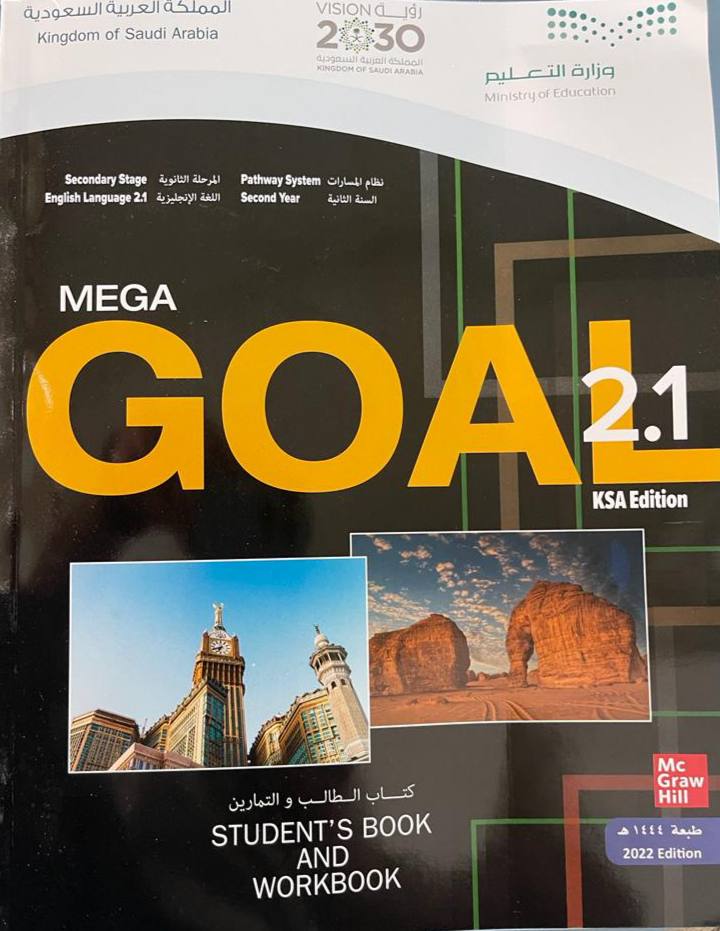 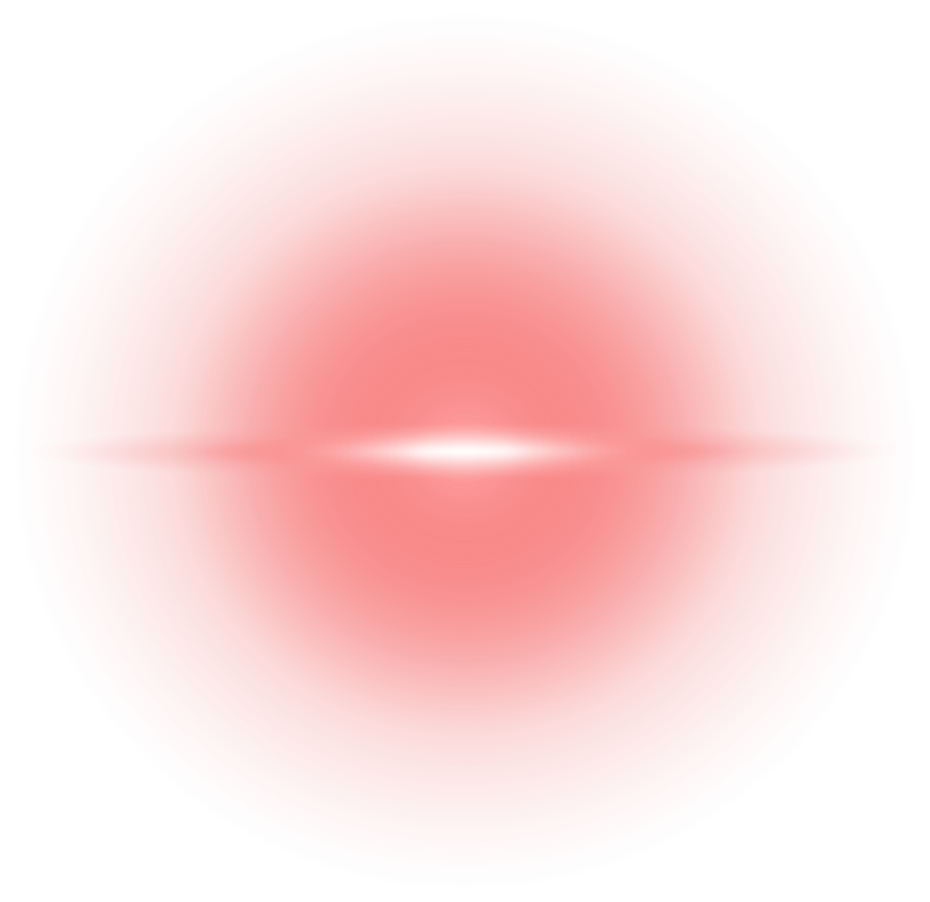 Open
Student’s book p.(56)
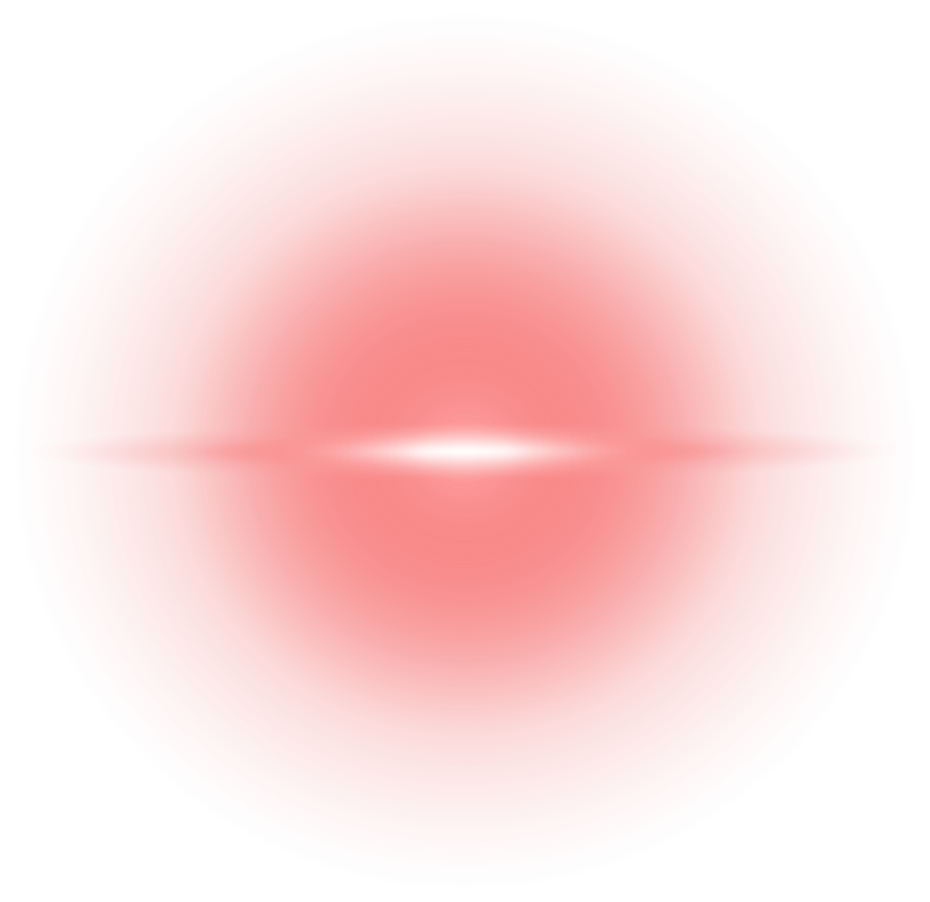 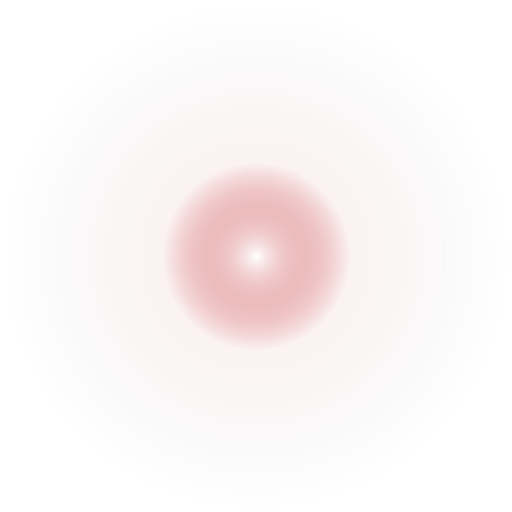 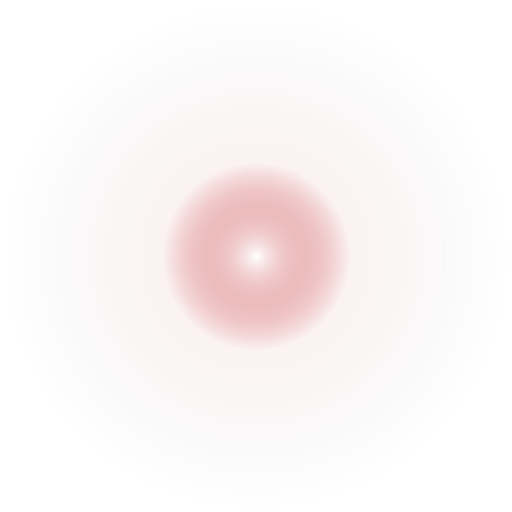 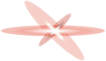 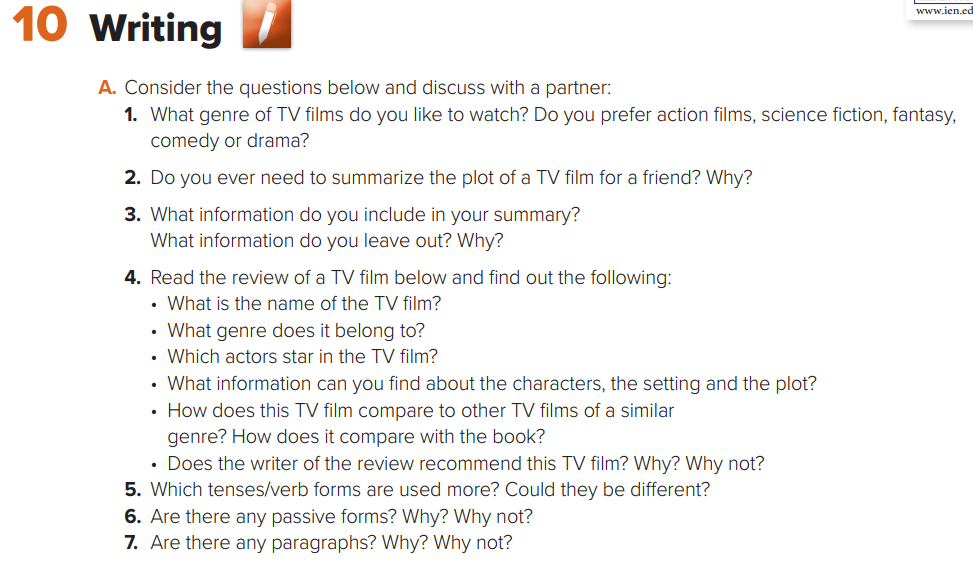 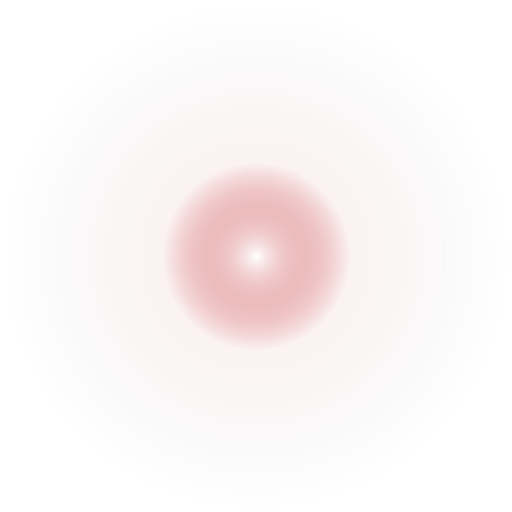 3- include: director – actors  – setting – genre – author 
Leave: Country & Duration
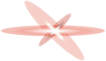 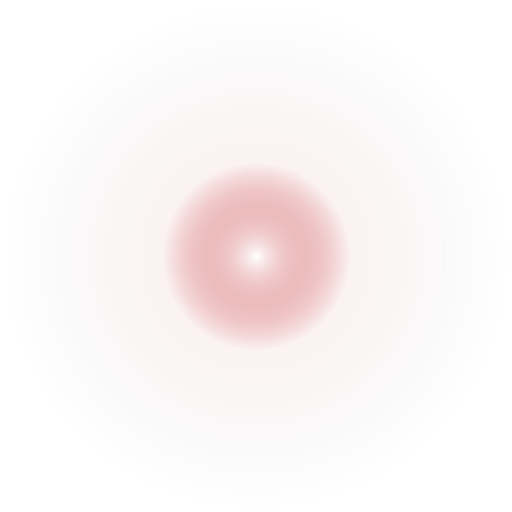 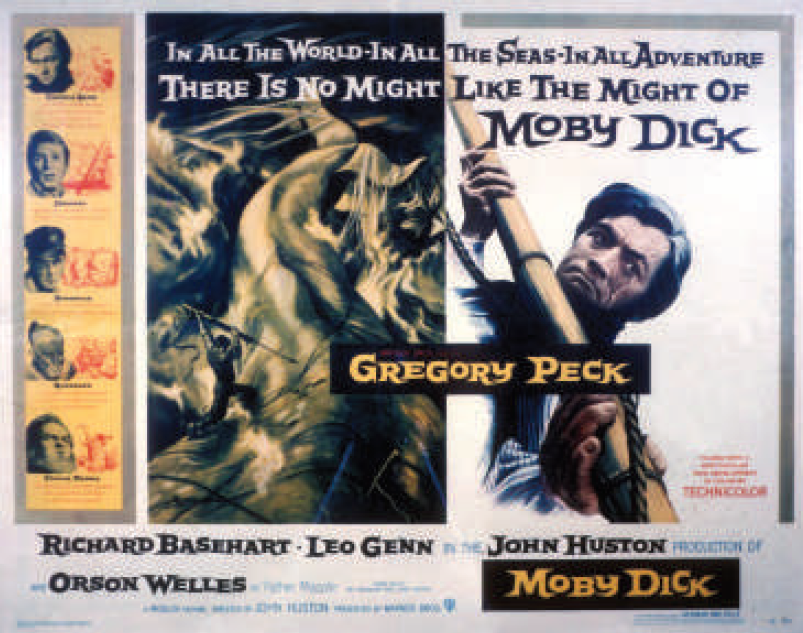 What do you see?
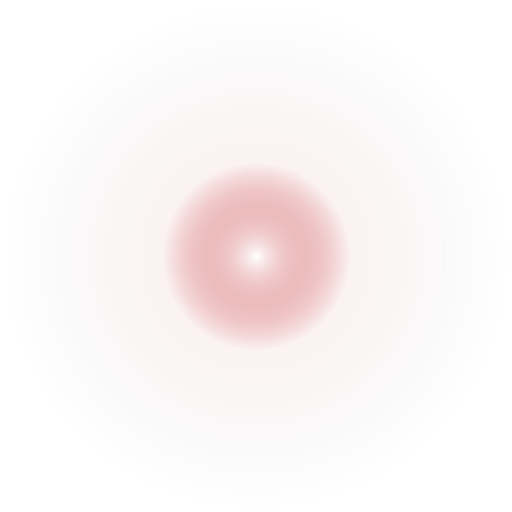 A poster advertising a TV film
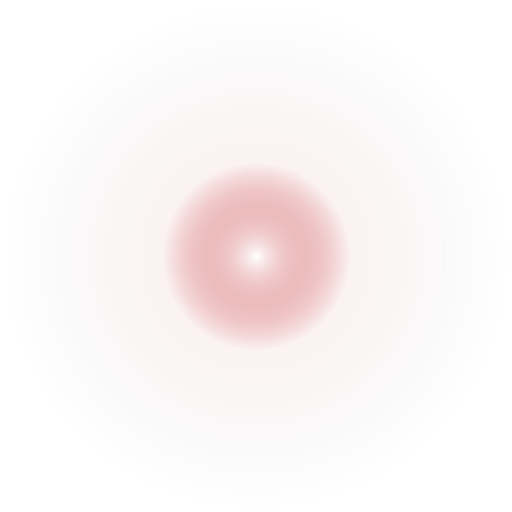 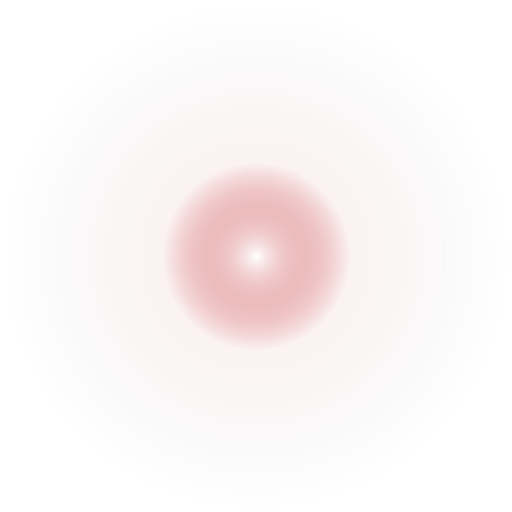 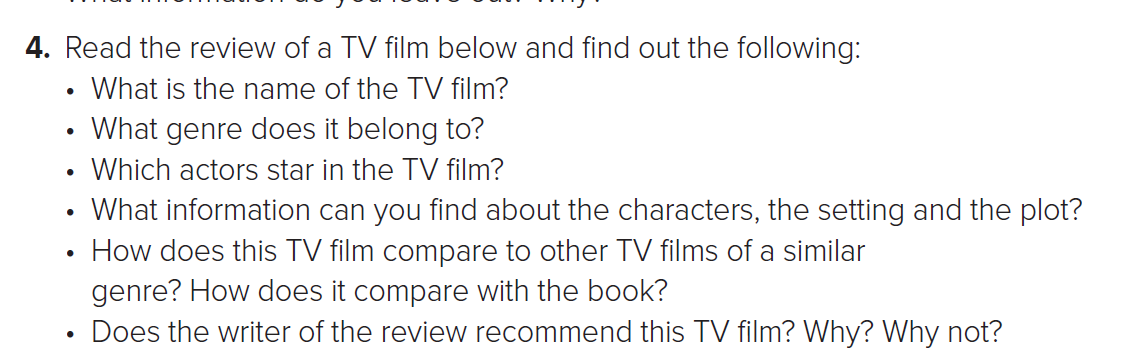 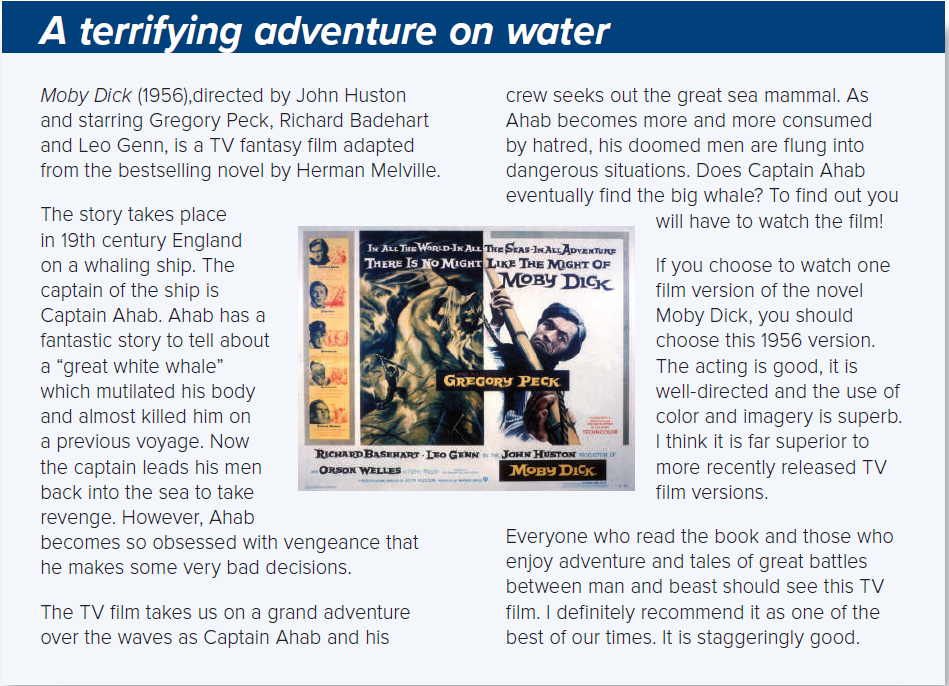 1- Moby Dick

2- Fantasy – Adventure

3- Gregory Peck, Richard Badehart & Leo Genn 

4 -
Characters: 
Captain Ahab and the ship’s crew; a whale 
Setting: 19th century England; on a whaling ship; a sea voyage
Plot: Captain Ahab sets out a sea voyage to find a great whale and take revenge
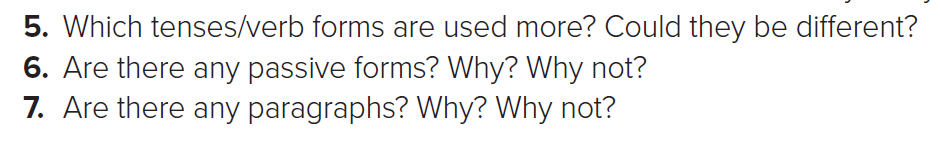 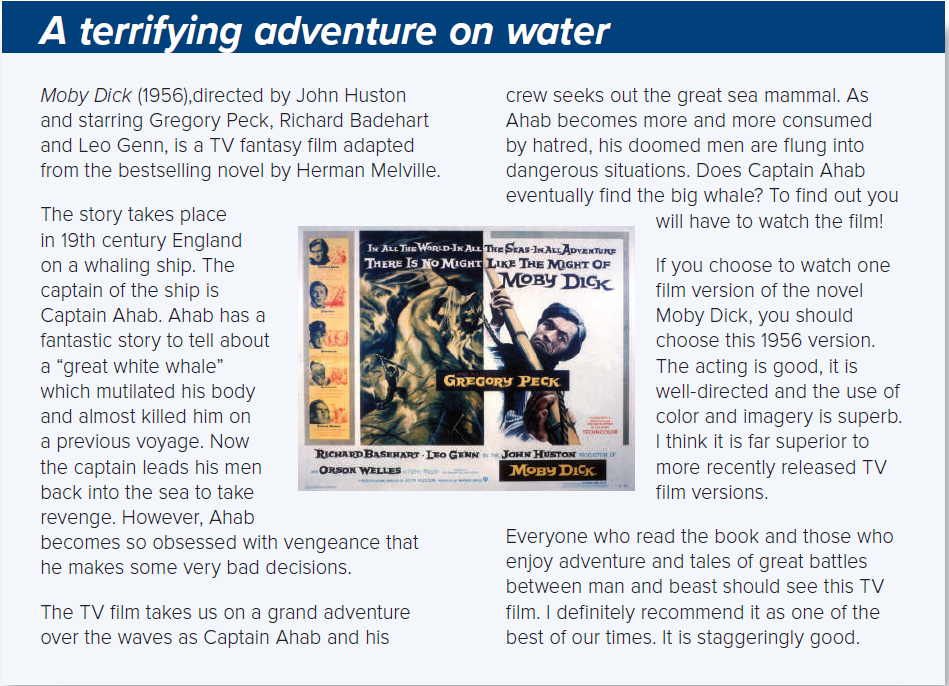 5- Present Tense

6- Yes. To describe who directed and starred the film

7- Yes.   5 Paragraphs
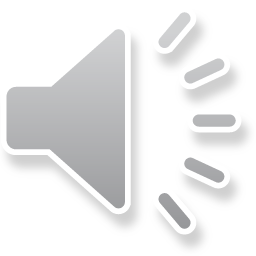 A book Review
Each paragraph has a particular focus .
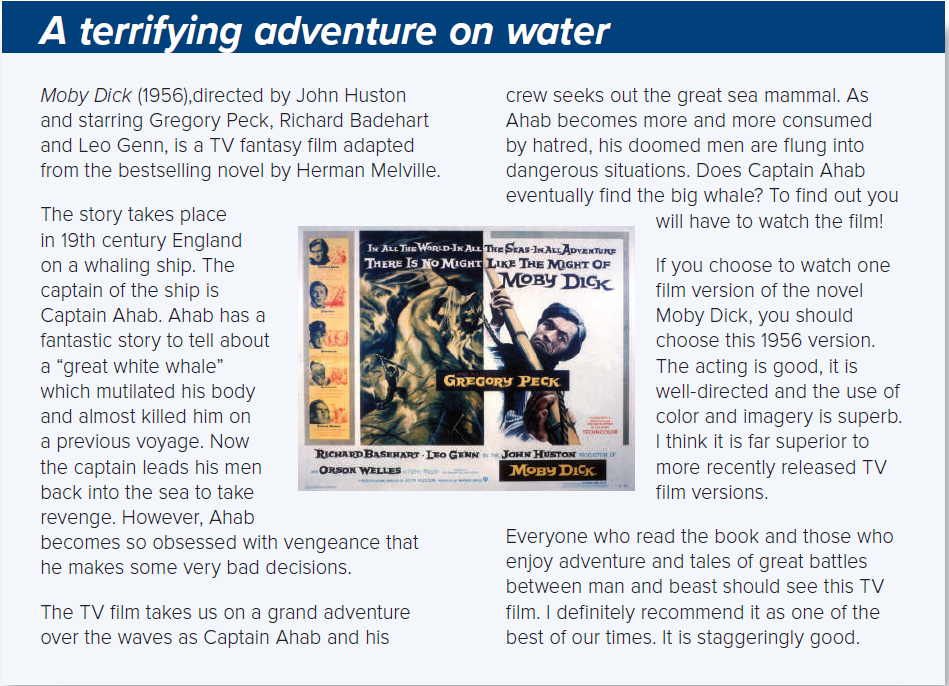 director
 stars in the TV film
date
Character
Plot
The writer’s opinion
Character
Plot
Writer’s
recommendation
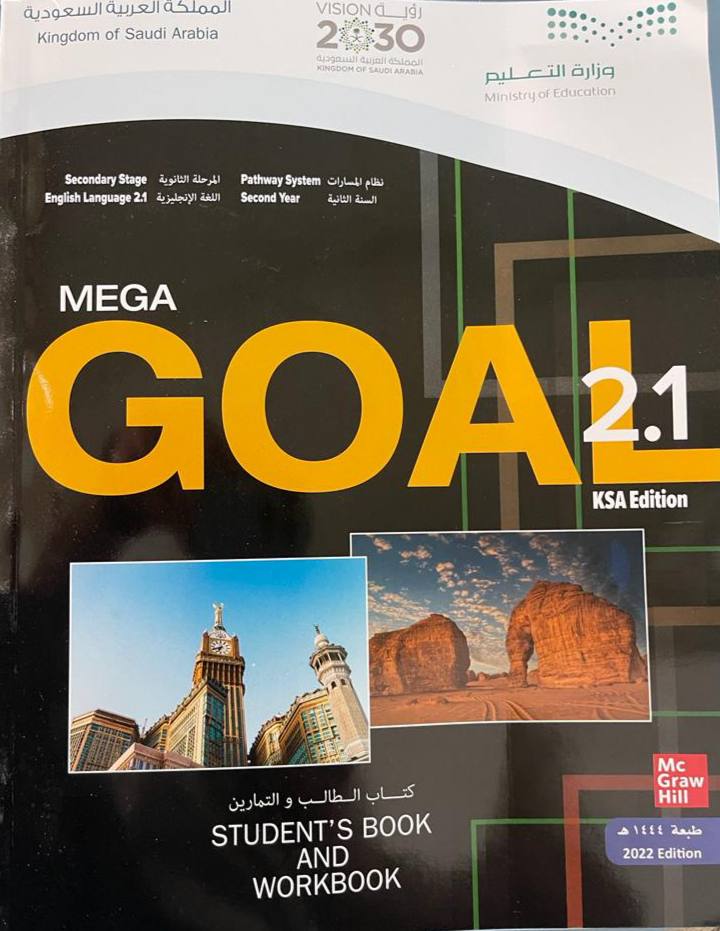 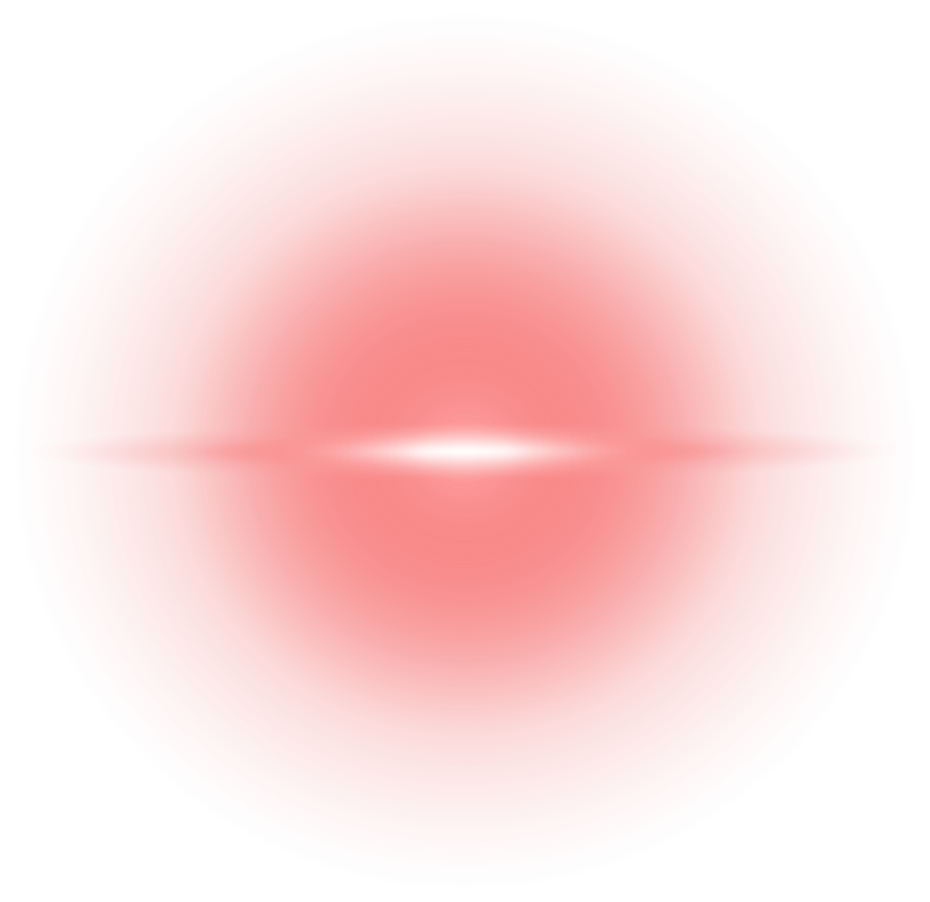 Open
Student’s book p.(57)
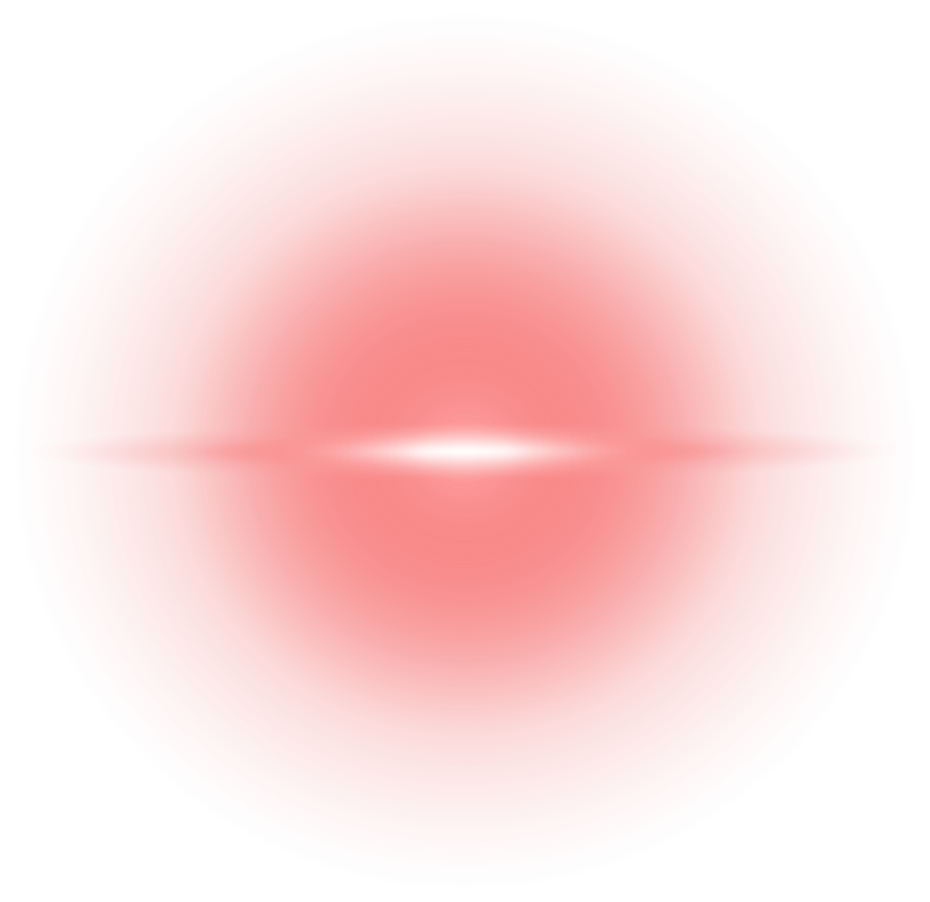 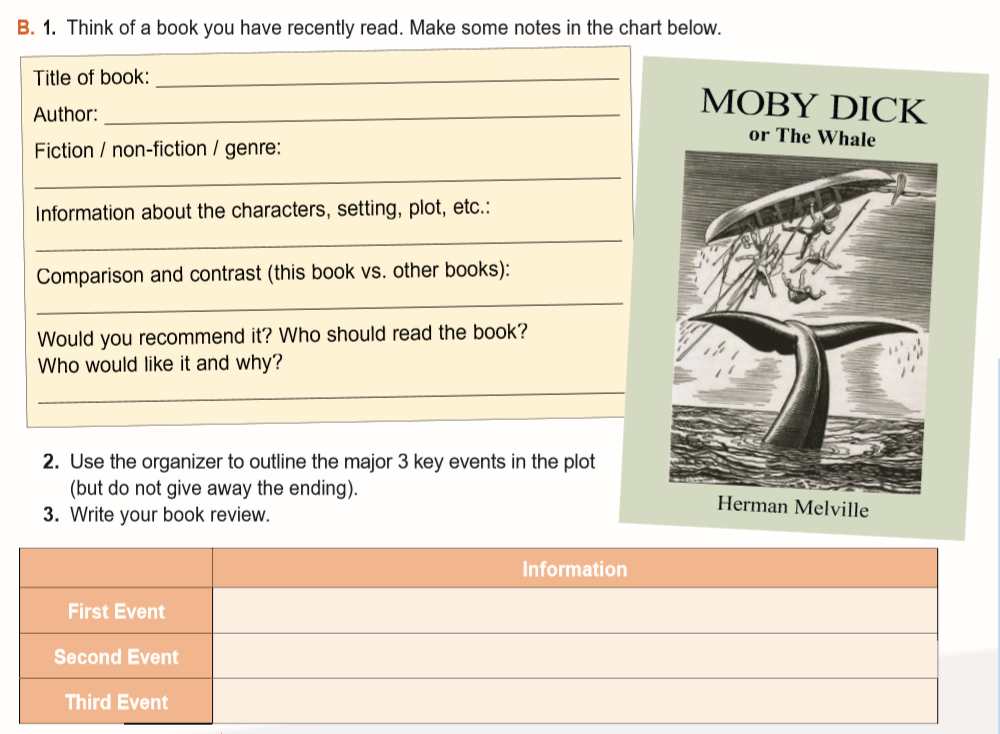 Great Expectations
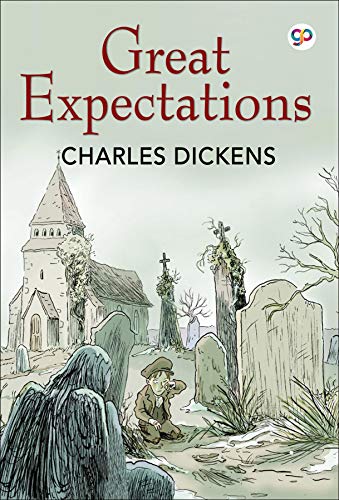 Charles Dickens
Fiction novel
A poor little orphan , grows to become a gentleman – Pip- 19th century
more interesting - full of mystery & romance - careful plotting, deep characters
Yes – for young adults
Pip met the escaped convict & gave him food. Later, he sent to London where 
he became a gentleman.
Magwitch illegally returns from abroad and announces that he is Pip's secret benefactor.
After Pip unsuccessfully tries to get Magwitch out of the country, Magwitch dies in prison
 and Pip loses his fortune.
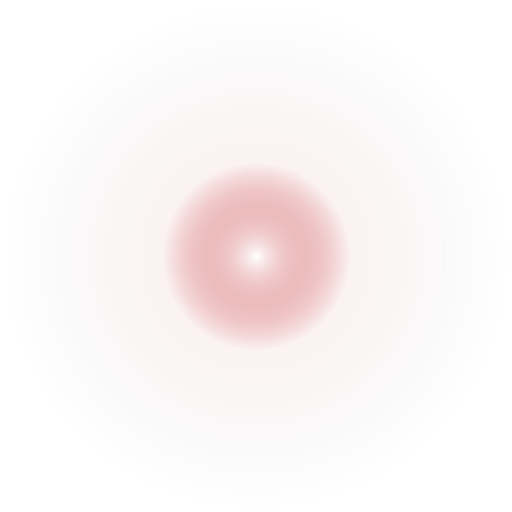 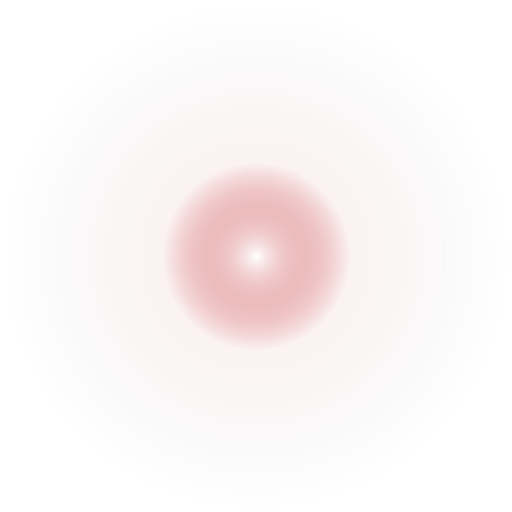 Writing Corner
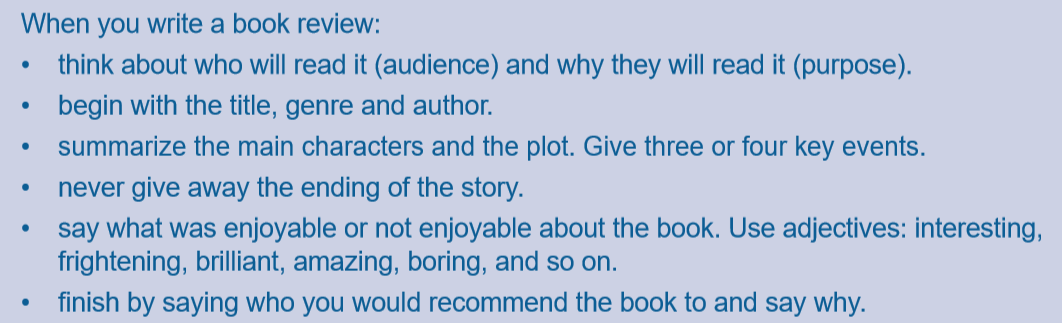 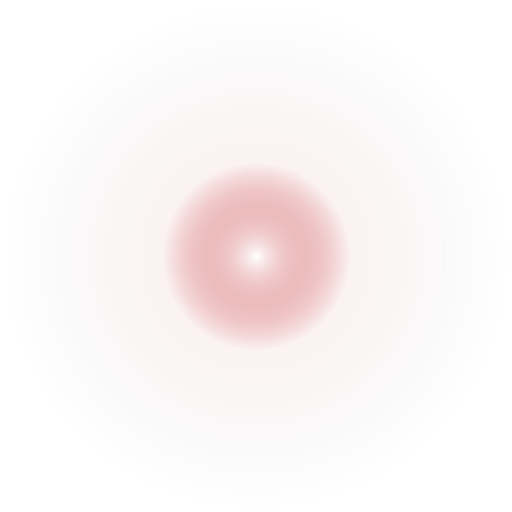 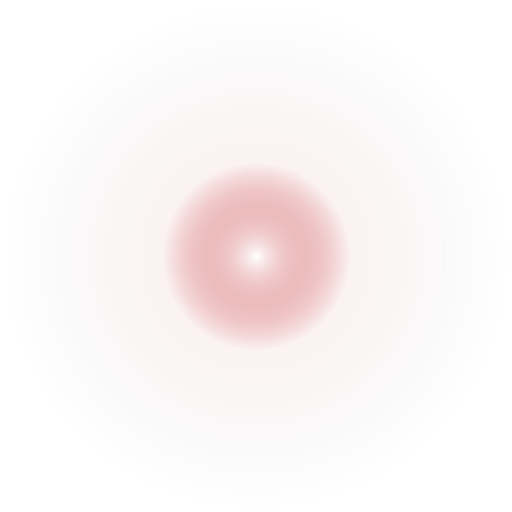 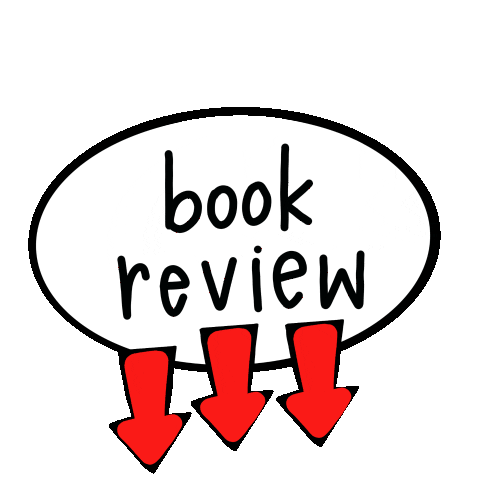 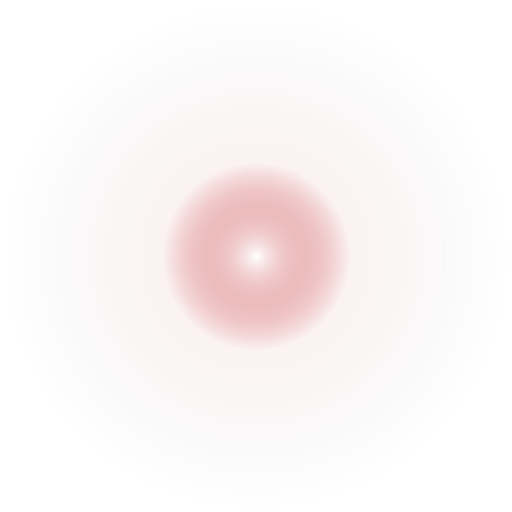 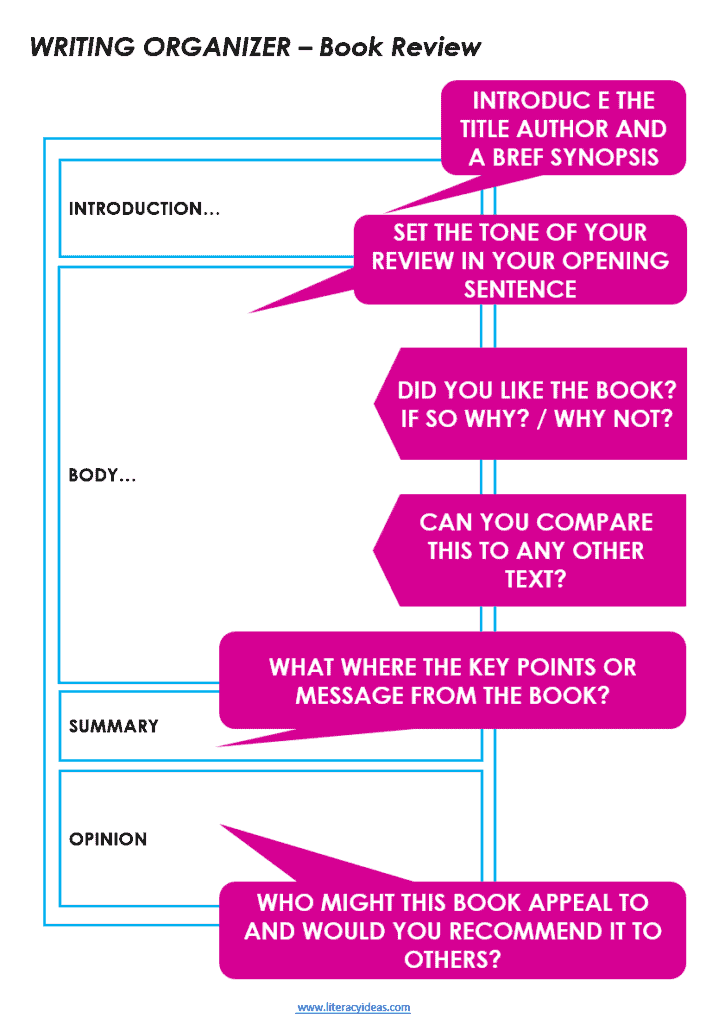 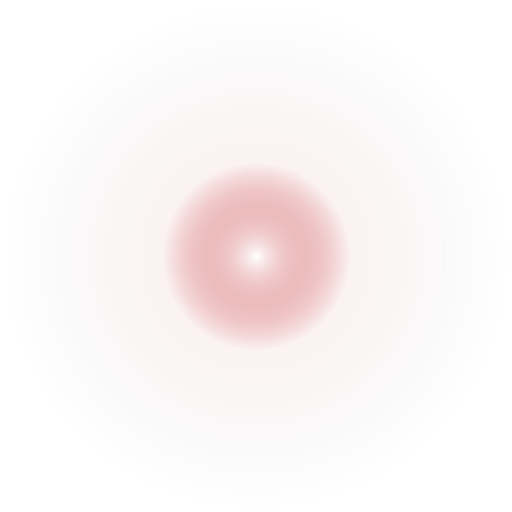 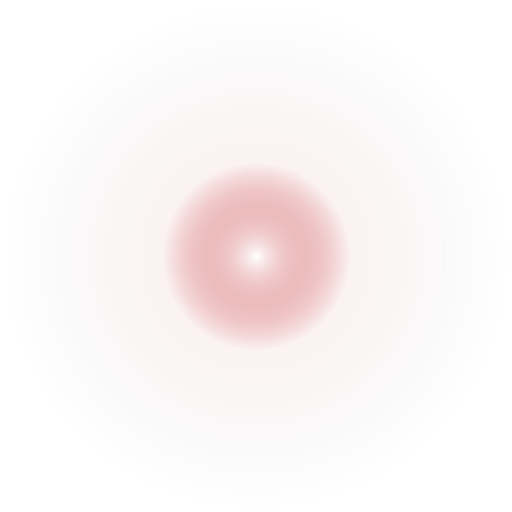 From The Holy Quraan
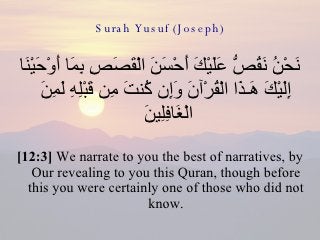 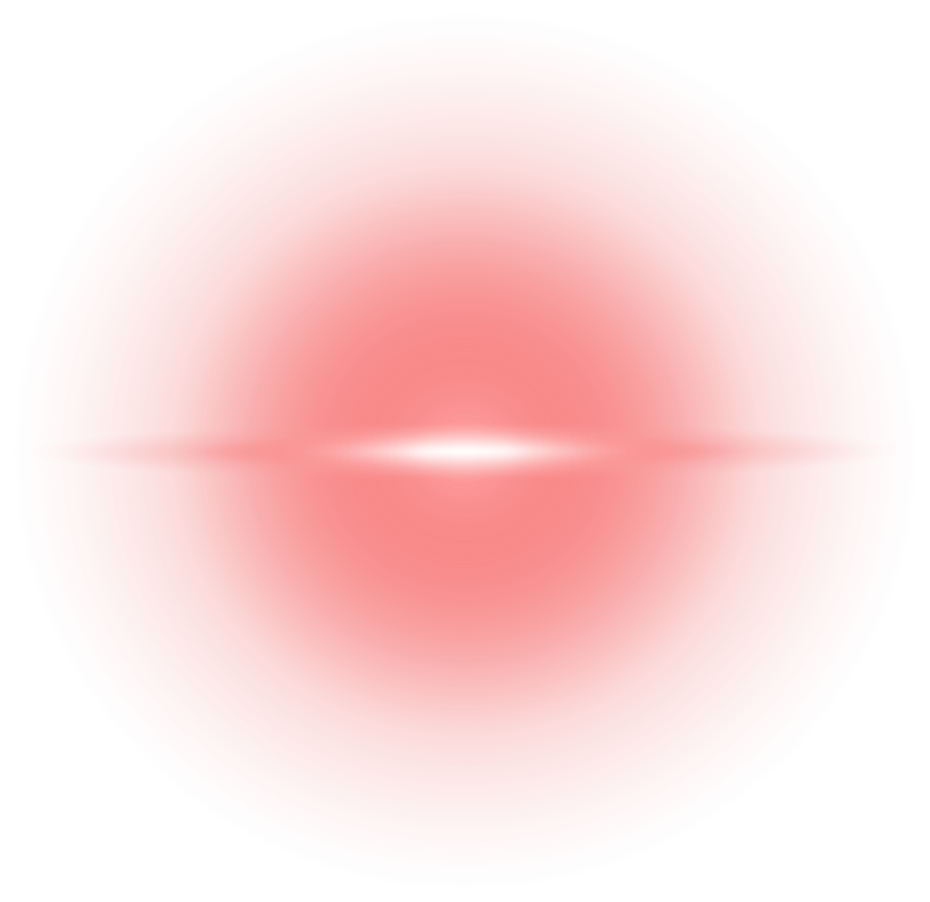 Homework
Workbook   P. (120)
Exercise (L)
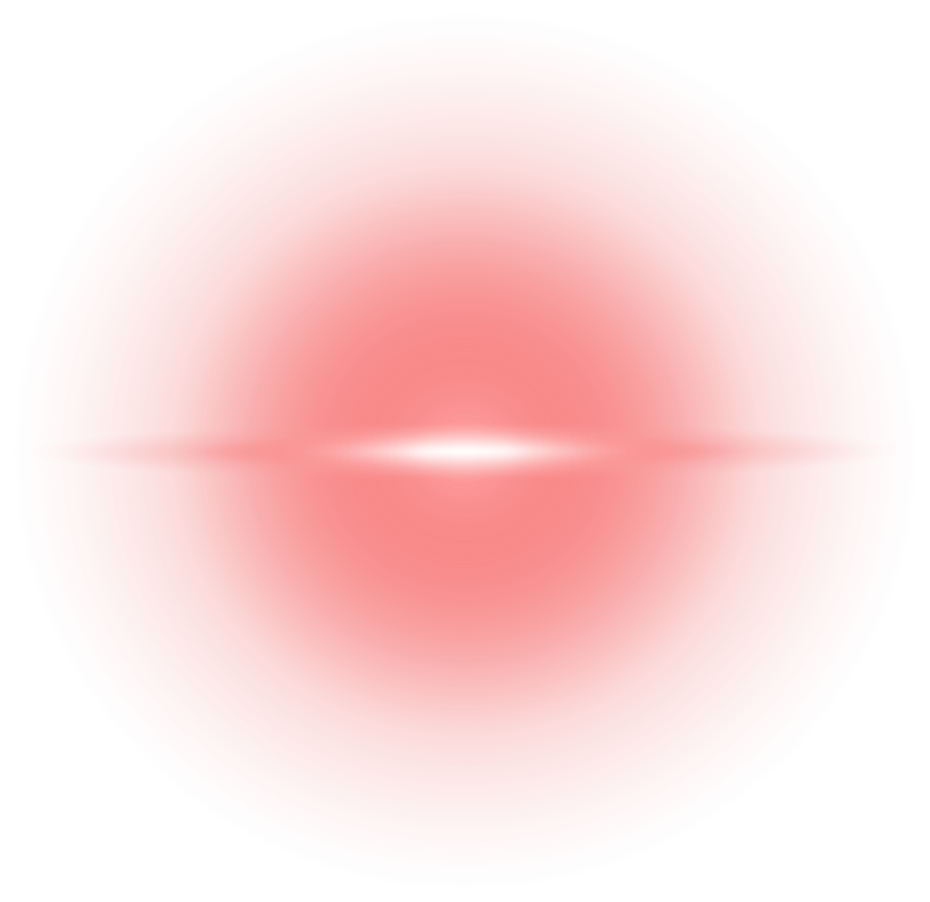 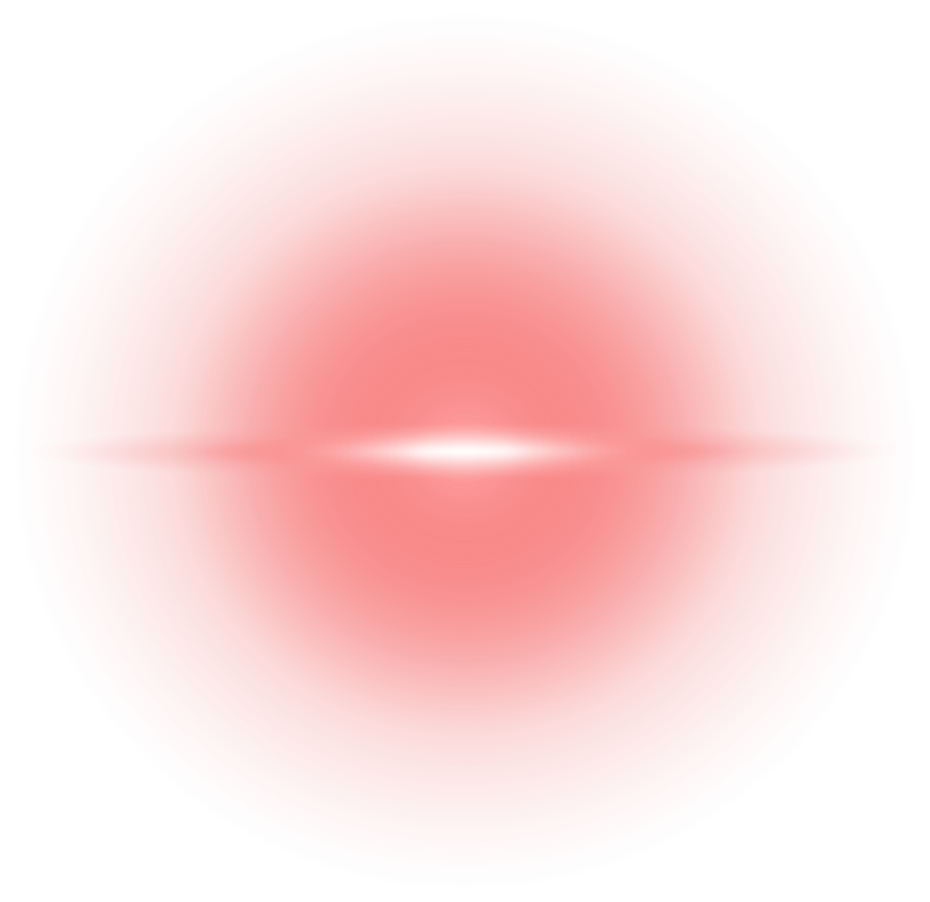 THANKS!
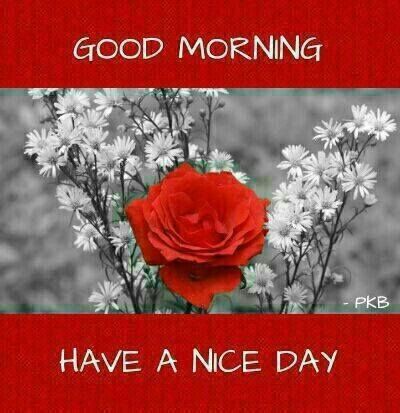 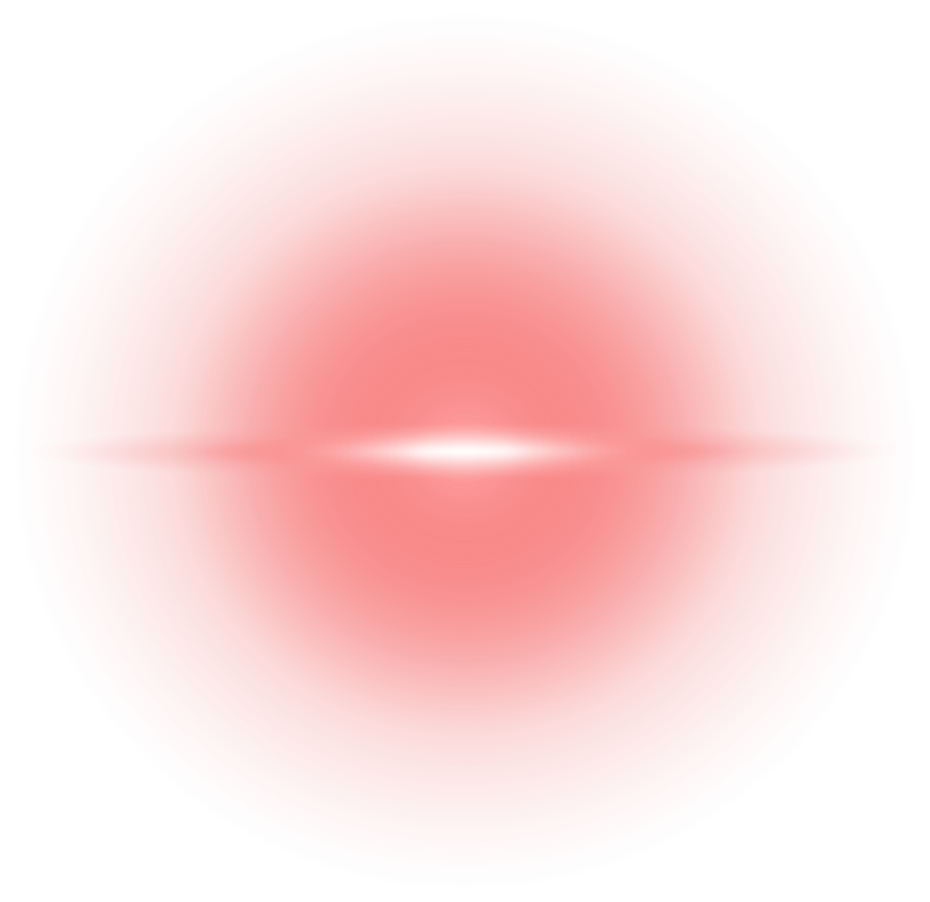